HS CAMPAIGNE IN CROATIA
Zlatica Jukić, specialist of dermatovenerology
Melita Vukšić Polić, specialist of dermatovenerology
Clinical Hospital Osijek
CROATIA
The role of campaigns of awareness
Public awareness campaigns are created to educate the public about specific issues.
- stimulate dialogue
- alter social consciousness
-  encourage people to change their thougts and actions

A lot of benefits:
- increase interactions with others (patients adherence, medical advices thrue the media…)
- increase accessibiliy and widening access
- peers/social/emotional support
- public health surveillance
- social media hold potential for complimentary informations, on-line could promote healthy life style, disease risk and potential interventions, can measure the public reaction
- potential to influence healthy policy and needs to established social media guidelines in  writing and advertising
   - help patients,  medical stuff, researchers to create evidence based programes

   IT IS VERY COMPREHENSIVE ,WORTH  AND                              RESPONSIBLE  TEAM  WORK!!!
WHEN WE USE AWARENESS CAPAIGNES?
- when wide exposure is desired
- when the timeframe is urgent
- when public discussion is likely to facilitate the    educational process
- when awareness is a main goal
- when “media” authorities are “on side”
- when accompanying back-up can be provided
- when long-term follow-up is possible
- when a generous budget exist
- when the behavioural goal is simple
- when the agenda includes public relations
KARL MARX (1818-1883) famous phylosopher and father of modern comunism had HS
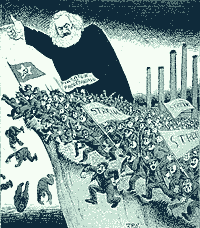 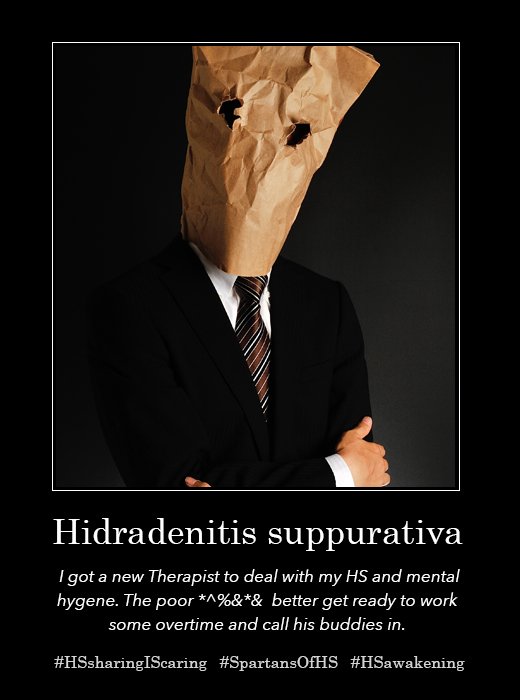 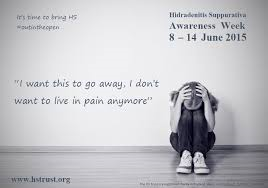 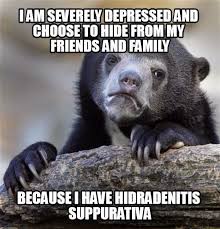 AWARENESS CAMPAIGN ON HYDRADENITIS SUPPURATIVA
This awareness campaign started in October 2012.Nobody can slip out of his own skin. The aim was to increase awareness of the daily challenges faced people suffering from psoriasis. They are not fully accepted by the society despite the fact  that  they  are  equal!
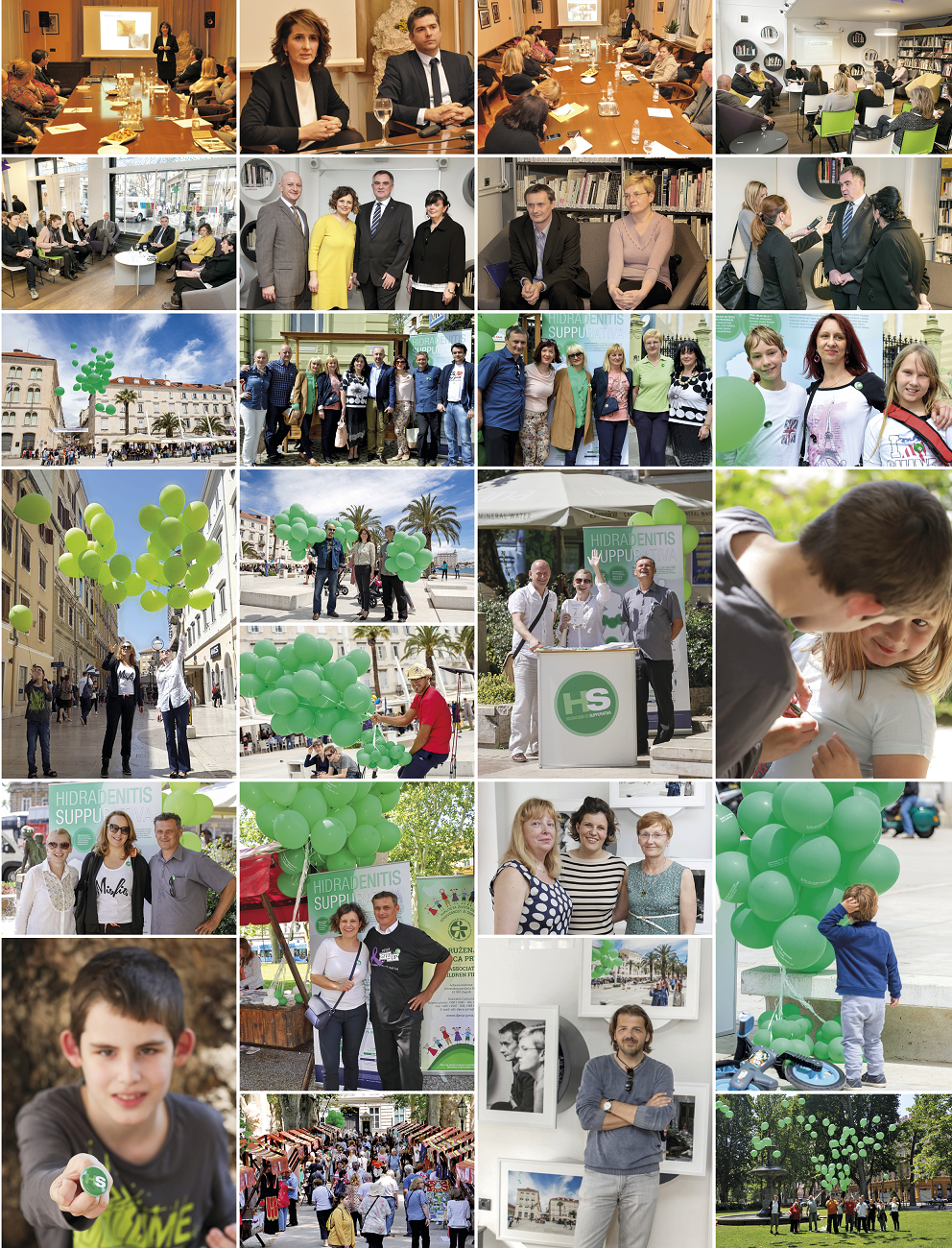 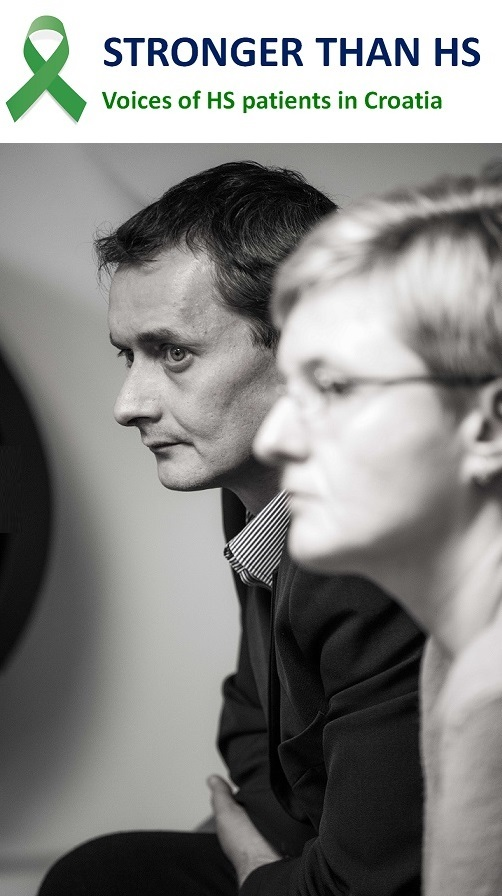 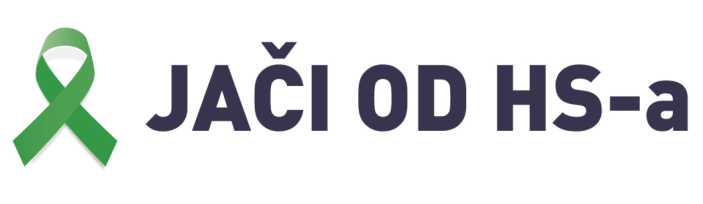 Nacionalna kampanja podizanja svijesti o HS-u
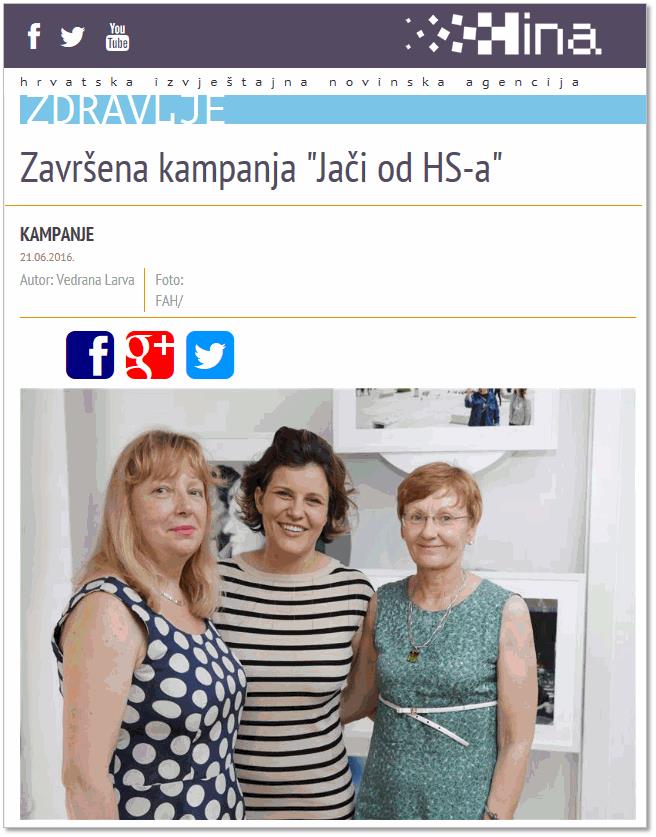 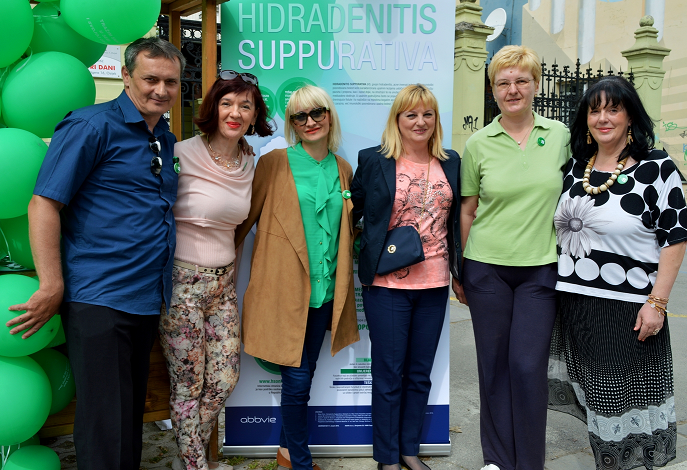 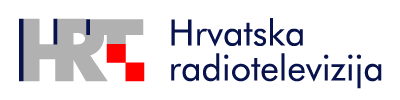 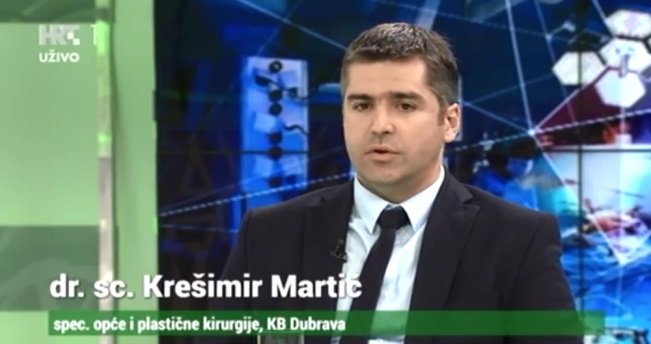 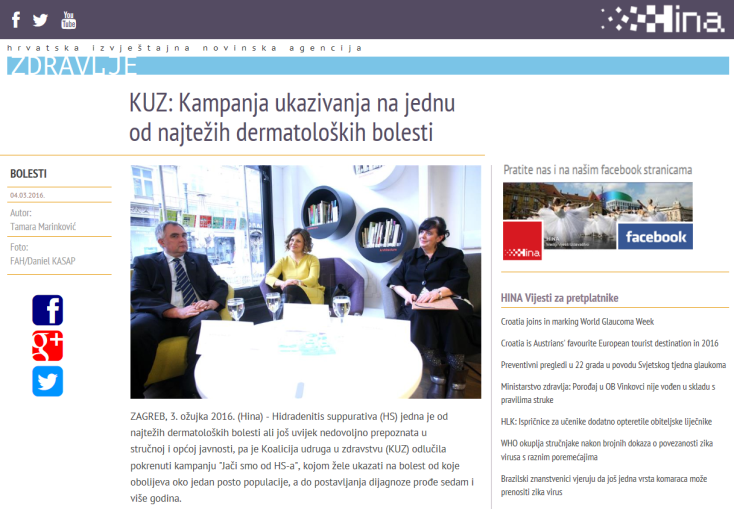 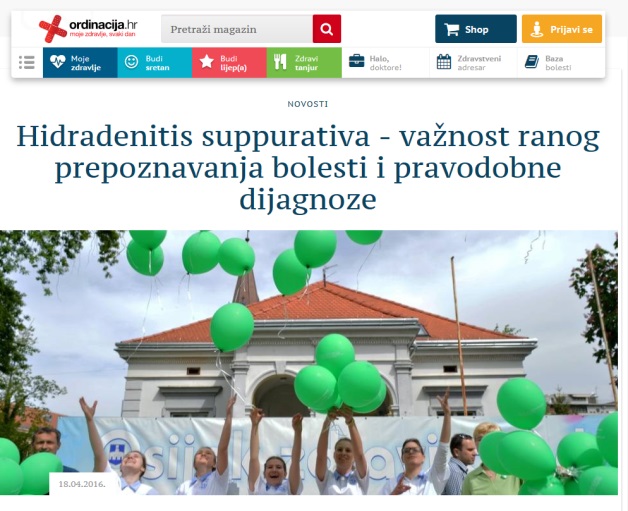 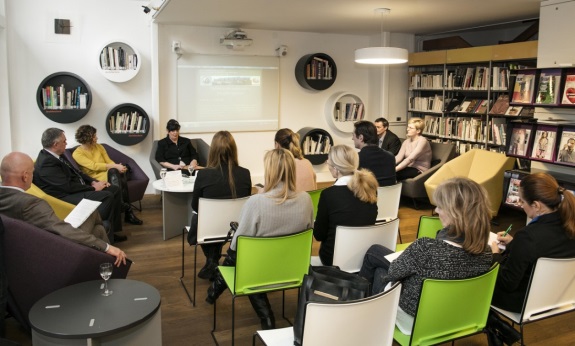 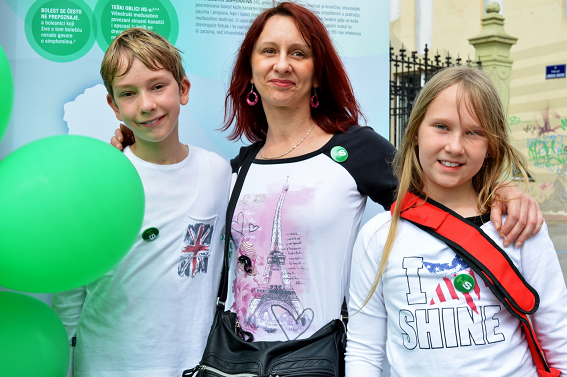 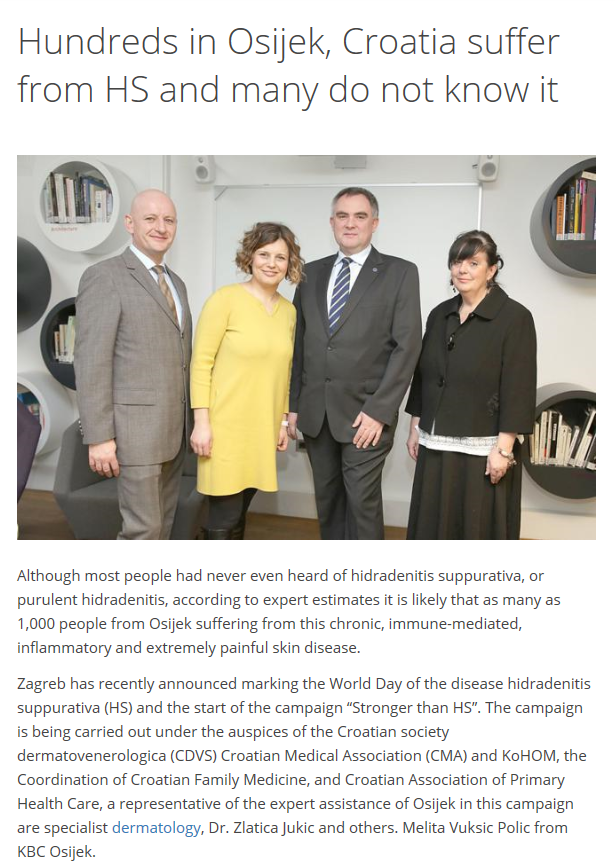 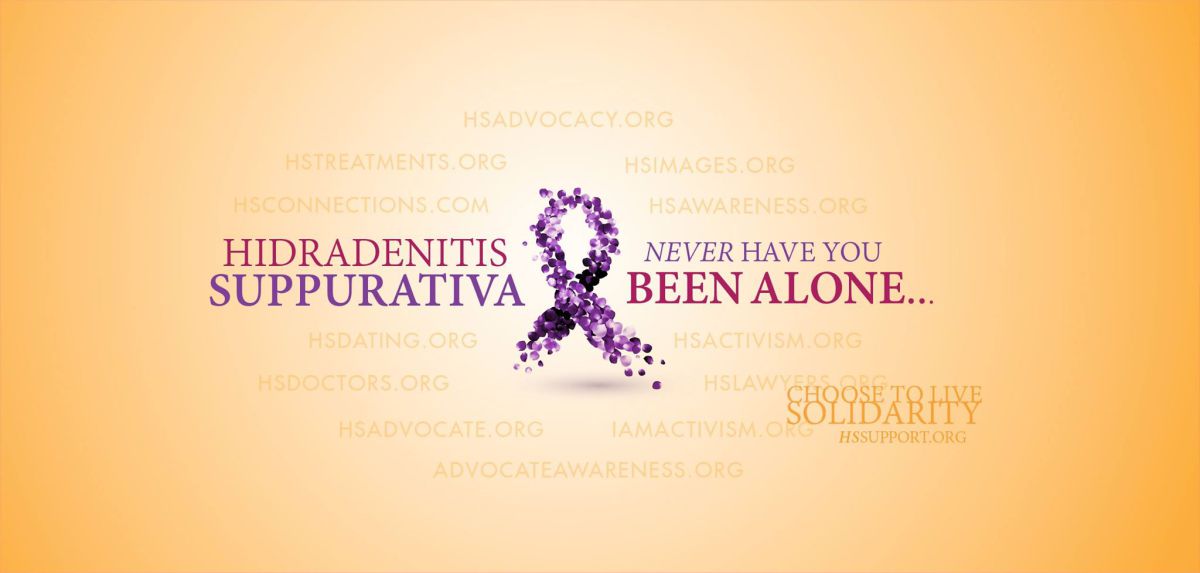 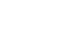 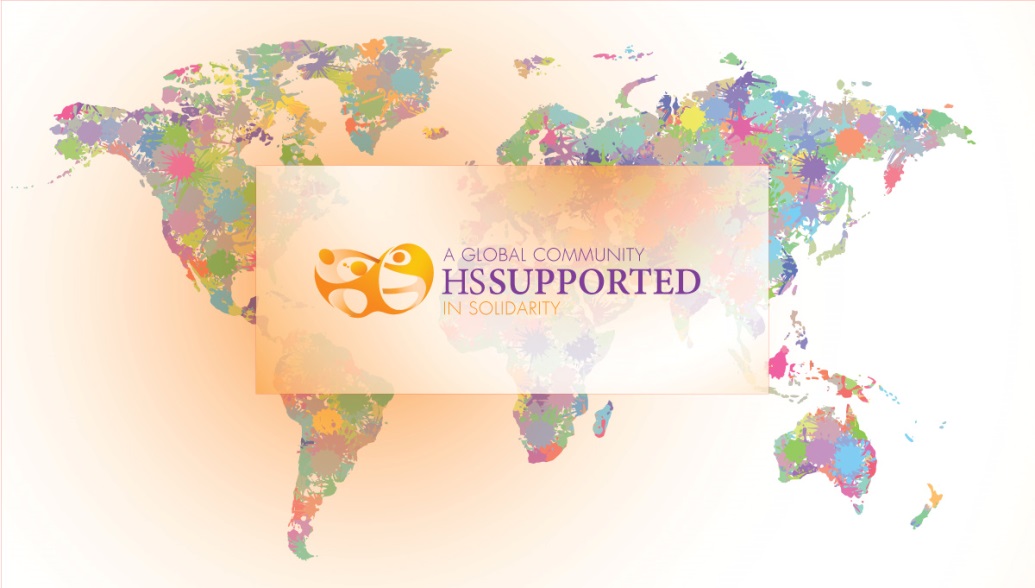 www.hidradenitissuppurativaawareness.org
[Speaker Notes: http://hidradenitissuppurativaawareness.org/hundreds-in-osijek-croatia-suffer-from-hs-and-many-do-not-know-it/]
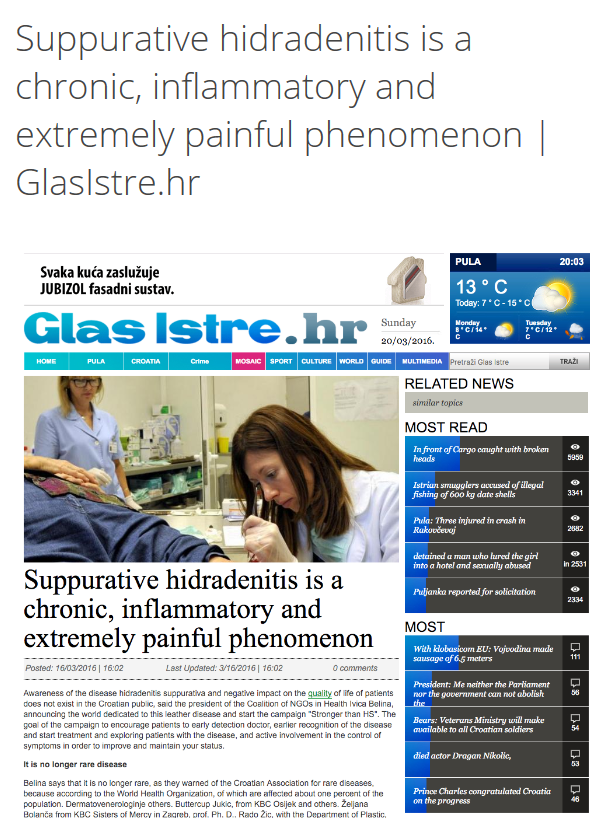 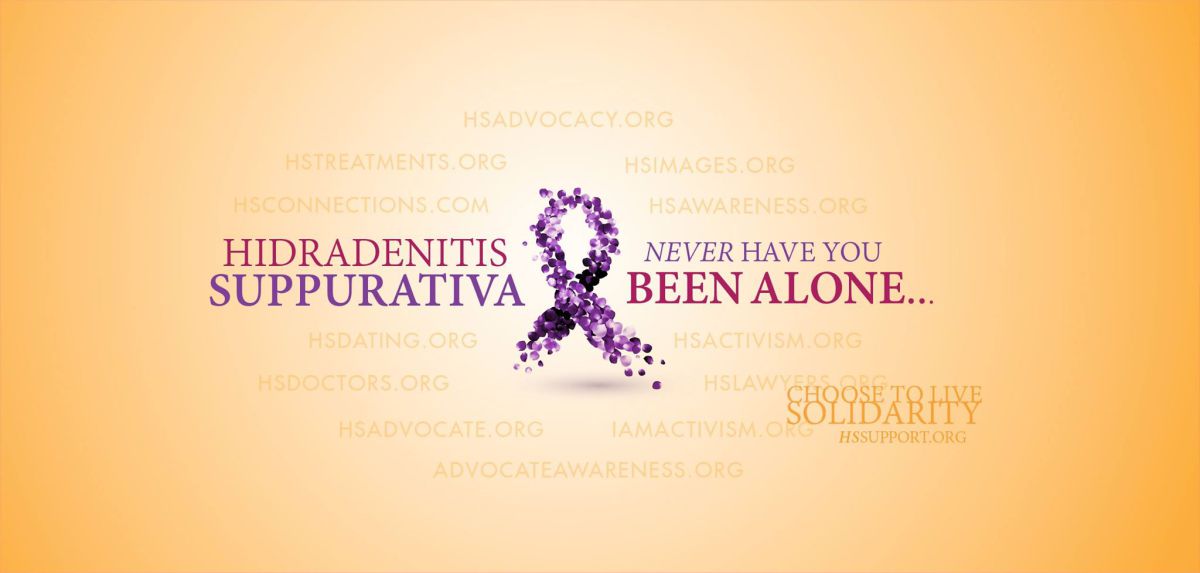 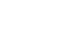 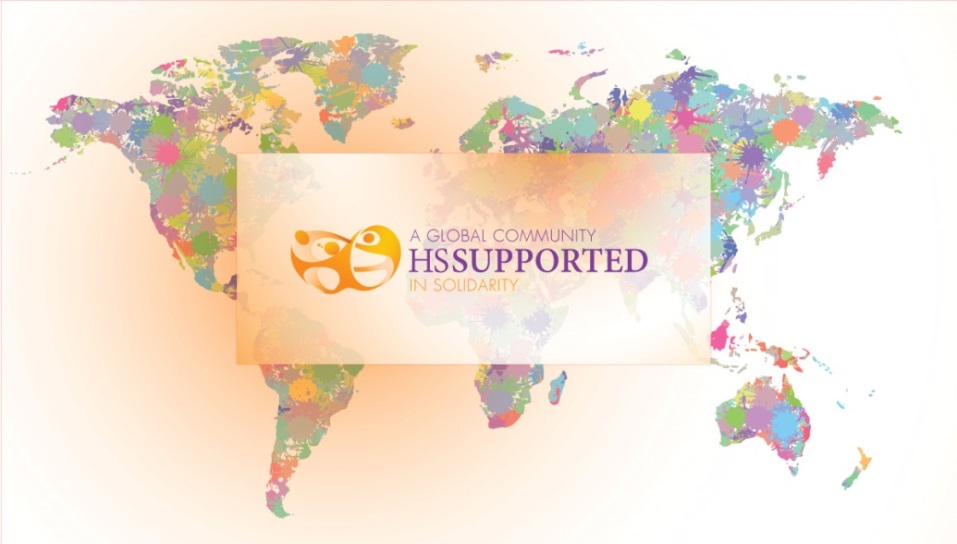 www.hidradenitissuppurativaawareness.org
13
[Speaker Notes: http://hidradenitissuppurativaawareness.org/suppurative-hidradenitis-is-a-chronic-inflammatory-and-extremely-painful-phenomenon-glasistre-hr/]
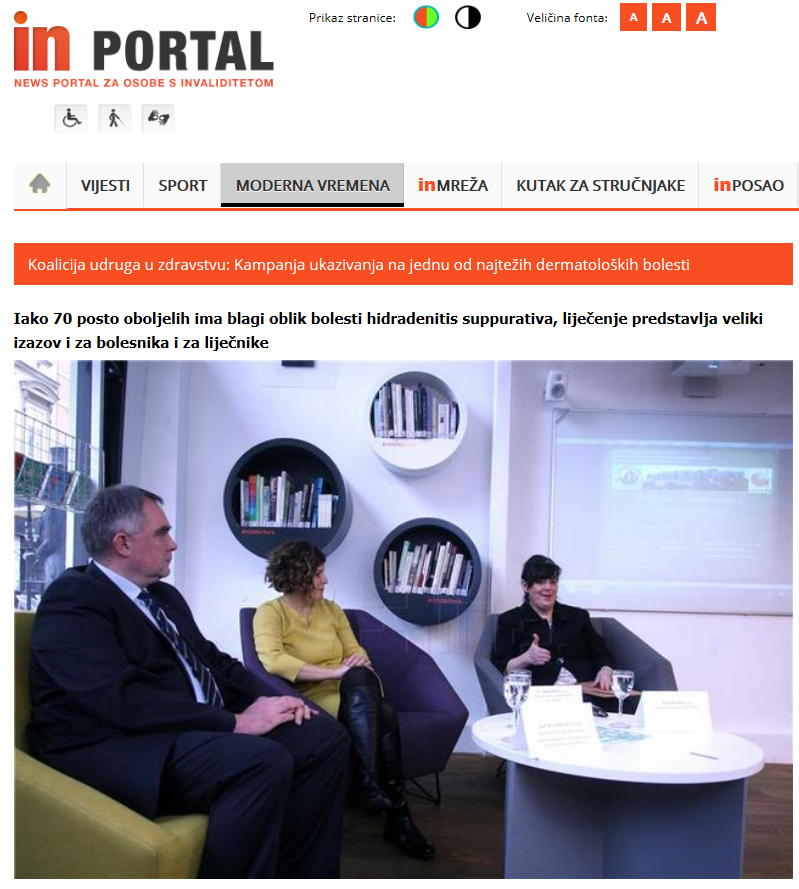 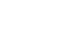 [Speaker Notes: http://www.in-portal.hr/pretraga/10295/koalicija-udruga-u-zdravstvu-kampanja-ukazivanja-na-jednu-od-najtezih-dermatoloskih-bolesti]
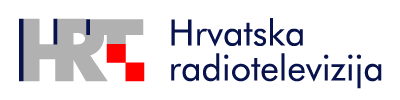 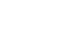 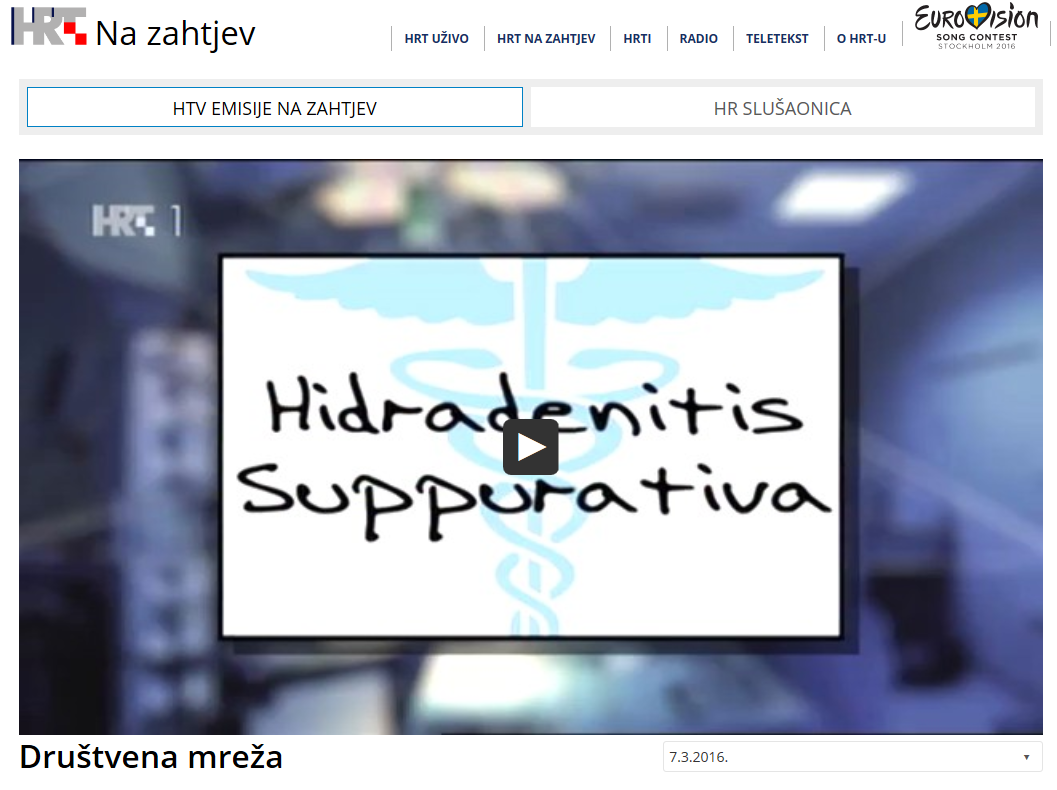 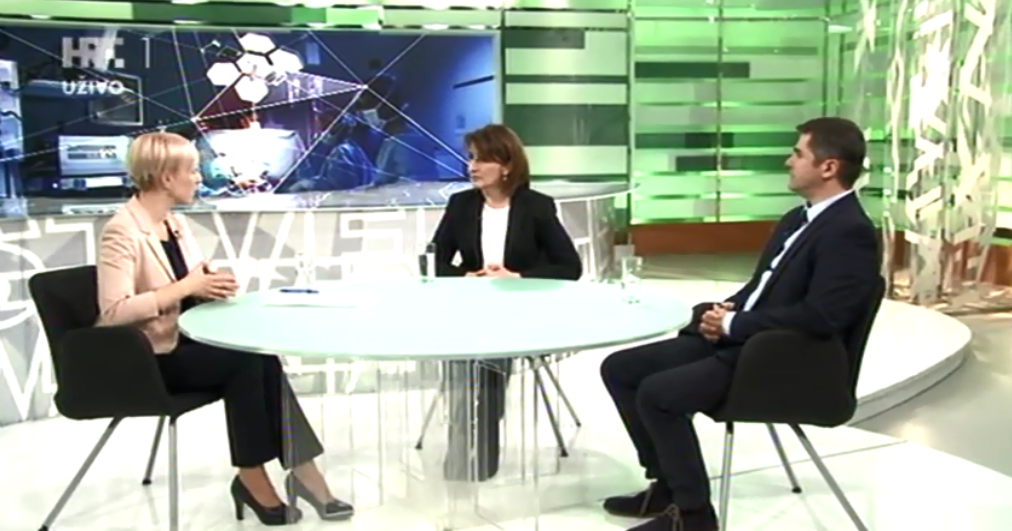 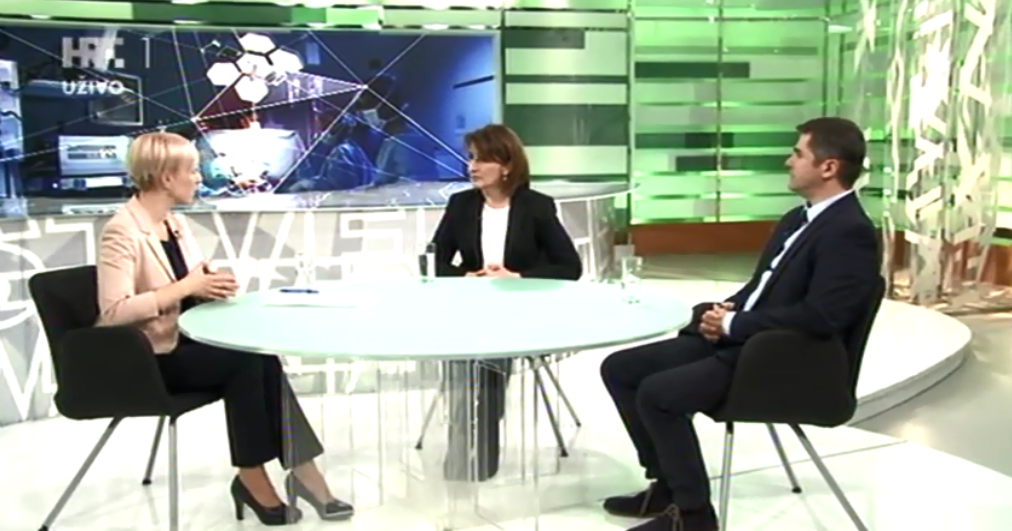 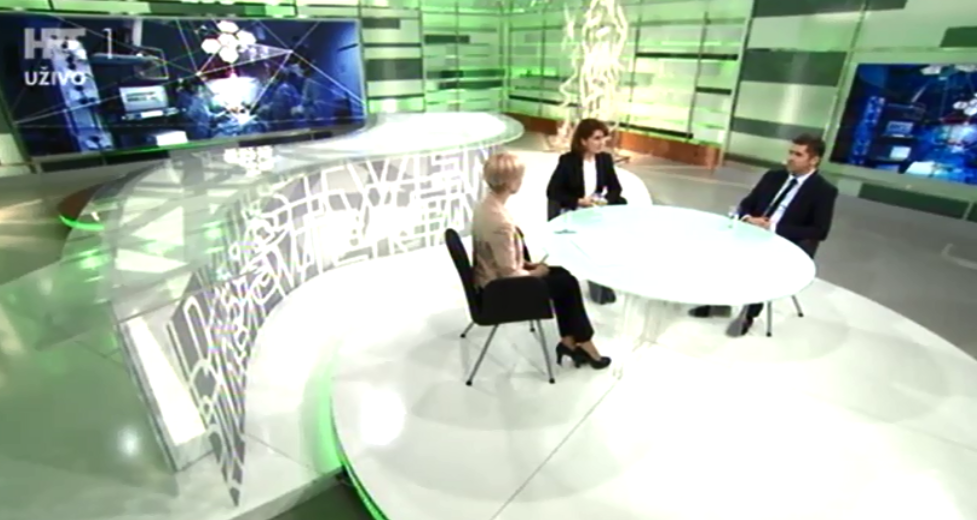 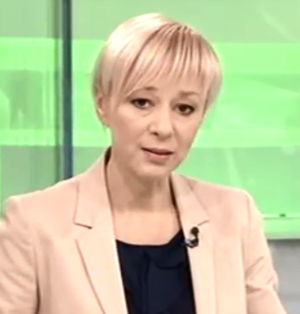 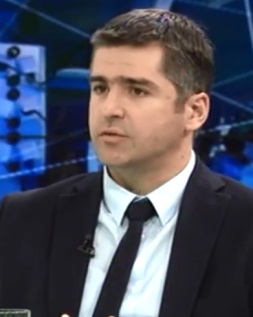 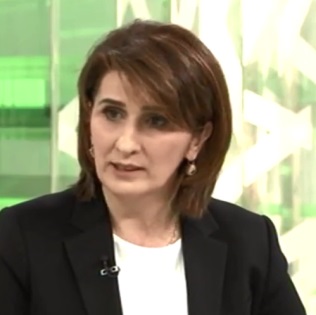 Prof. Zrinka Bukvić Mokos
       dermatovenerolog, KBC Zagreb
Dr. Krešimir Martić
       plastični kirurg, KB Dubrava
[Speaker Notes: http://www.hrt.hr/enz/drustvena-mreza/]
MEDIA ACTIVITIES!!! 
HS posteri, letci i oglasi u medicinskim časopisima
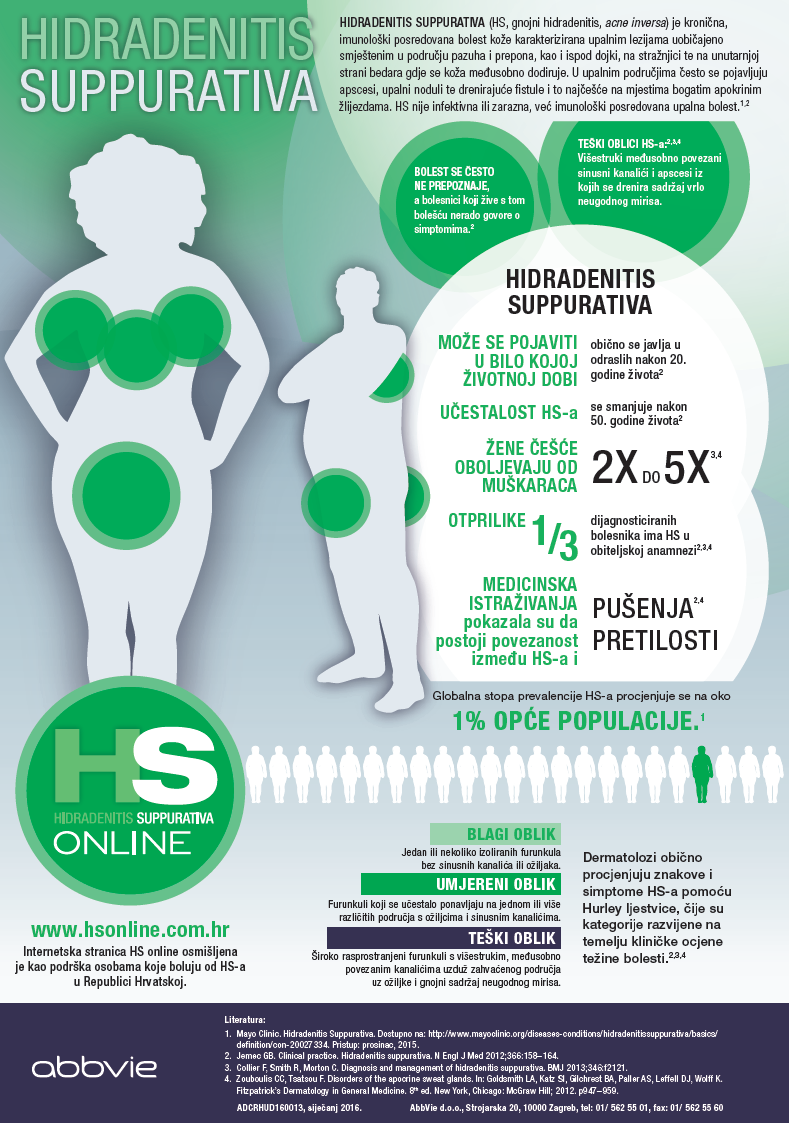 HS posteri za čekaonice –  50  komada
HS letci za čekaonice –  3.000 komada

HS oglasi: 
01/2016. Jutarnji list ''Doktor u kući'' 
02/ 2016. Liječnički vjesnik 
02/2016. Medix 
03/2016. Acta Dermatovenerologica Croatica
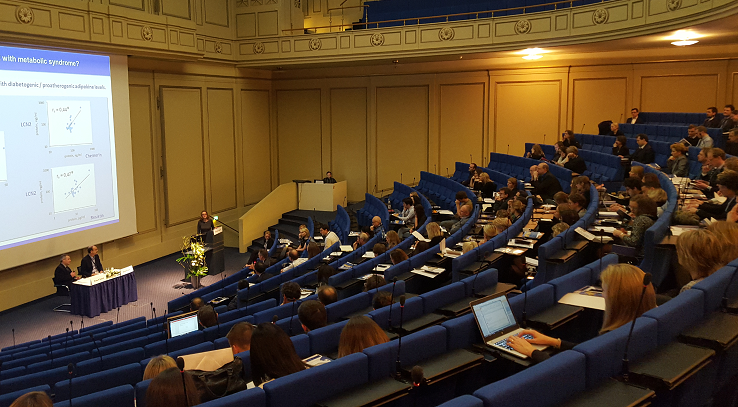 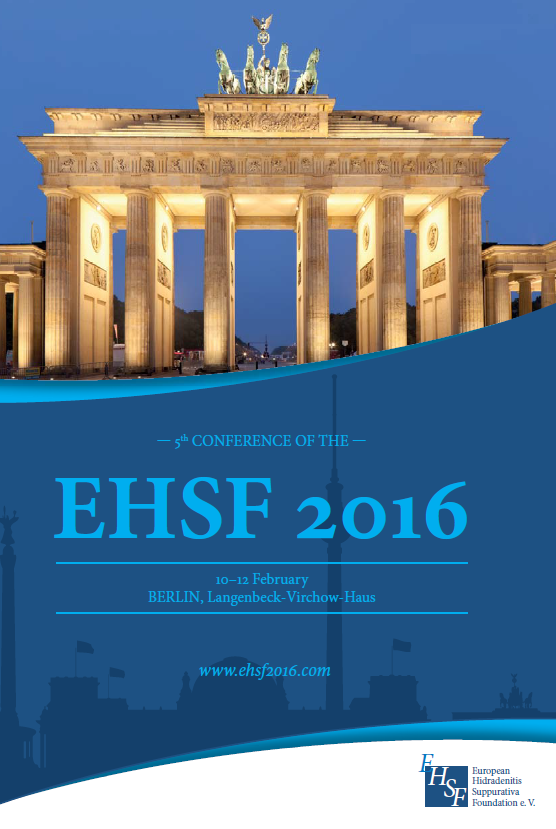 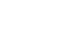 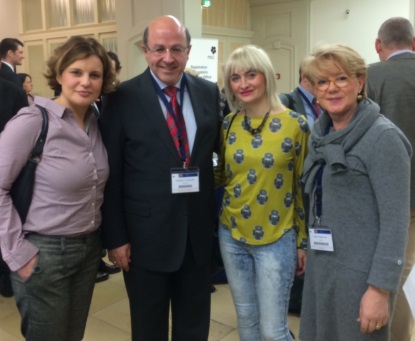 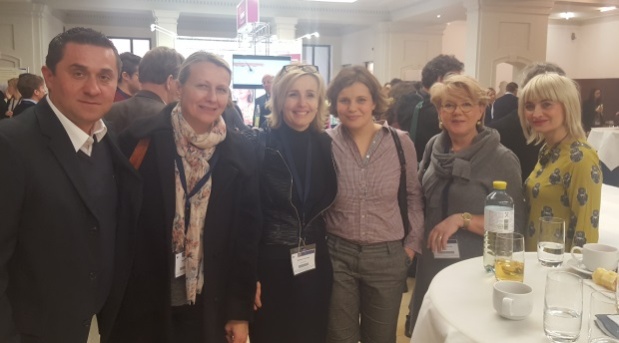 CROATIAN DERMATOLOGICAL-SURGERY GUIDELINES FOR TREATMENT OF HS
Prof. Ines Brajac, KBC Rijeka 
Prof. Zrinka Bukvić Mokos, KBC Zagreb
Prof. Neira Puizina Ivić, KBC Split
Mr. sc. Melita Vukšić Polić, KBC Osijek
Dr. Željana Bolanča, KBC Sestre milosrdnice, Zagreb
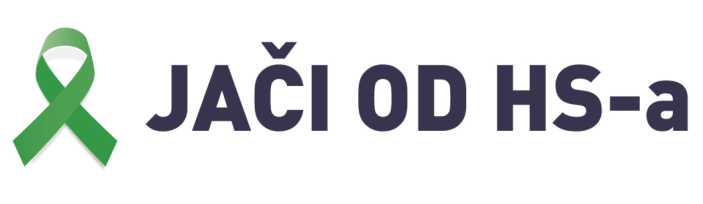 NATIONAL CAMPAIGNE STRONGER THAN HS - Nacionalna kampanja podizanja svijesti o HS-u
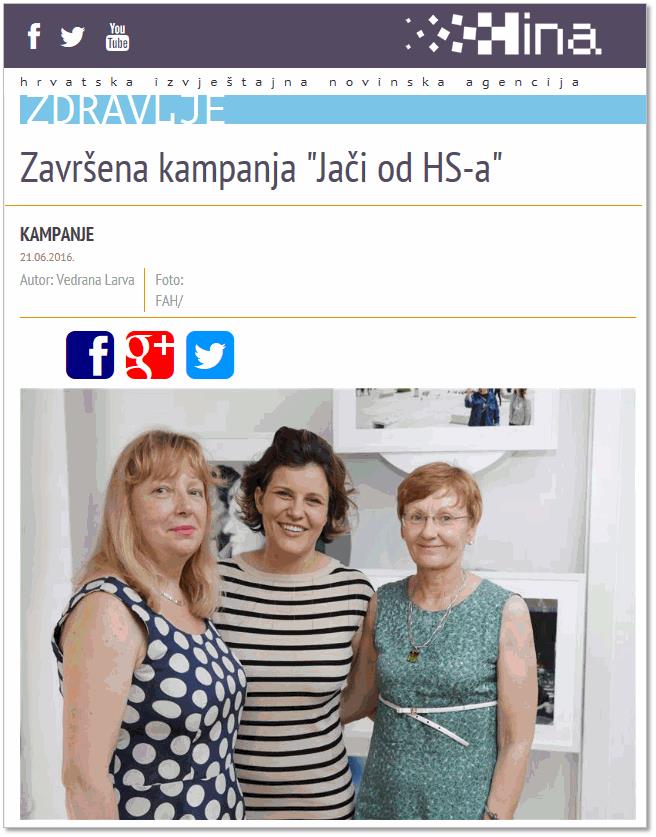 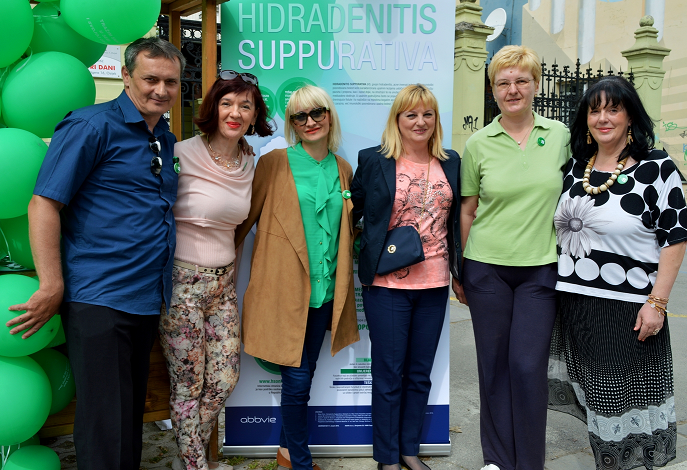 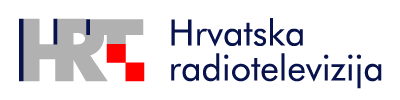 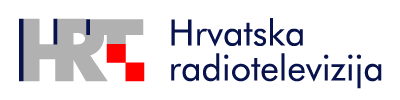 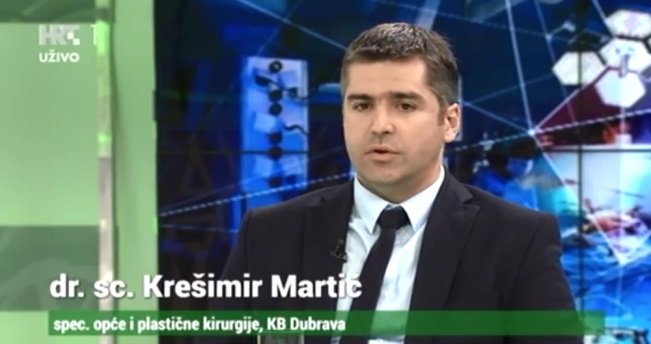 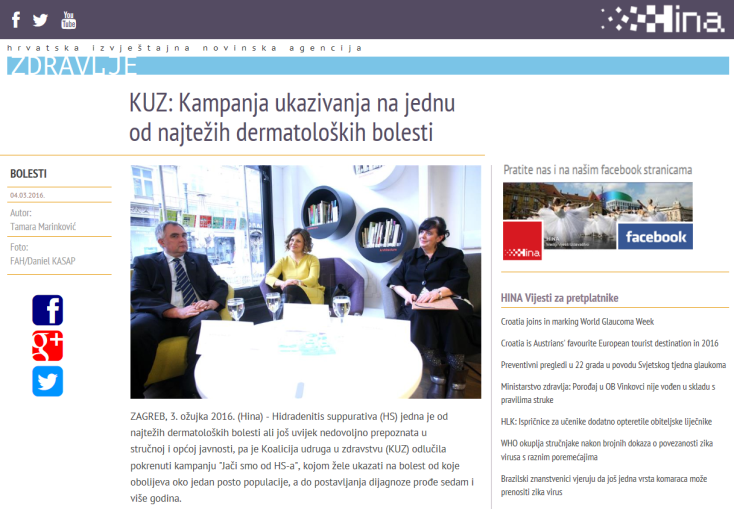 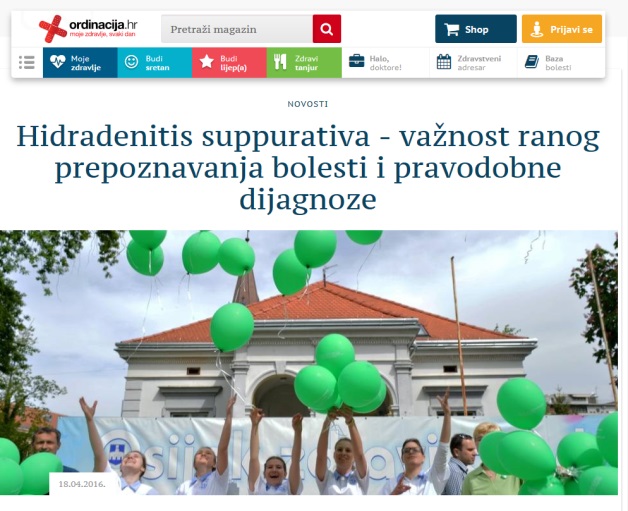 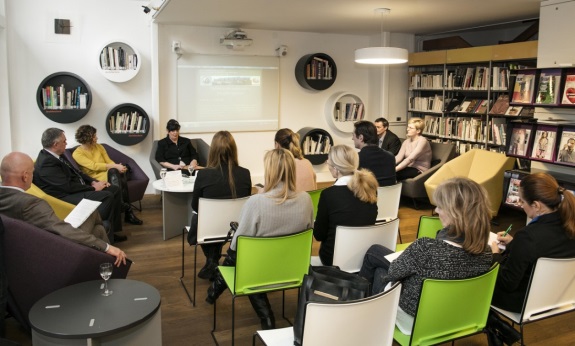 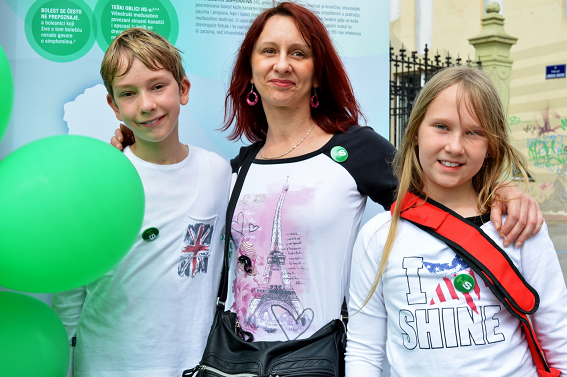 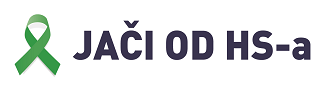 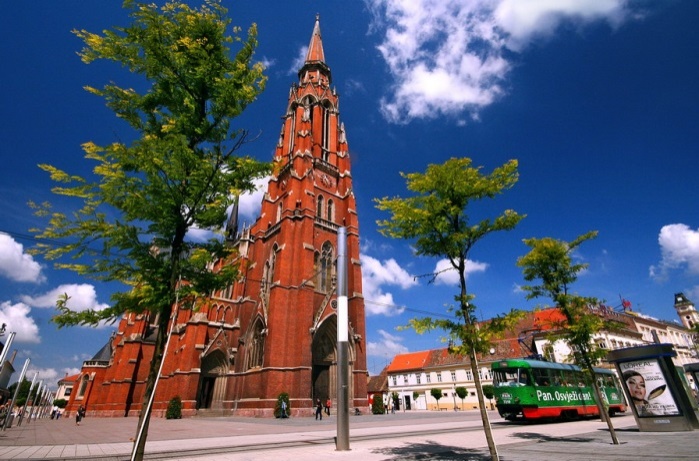 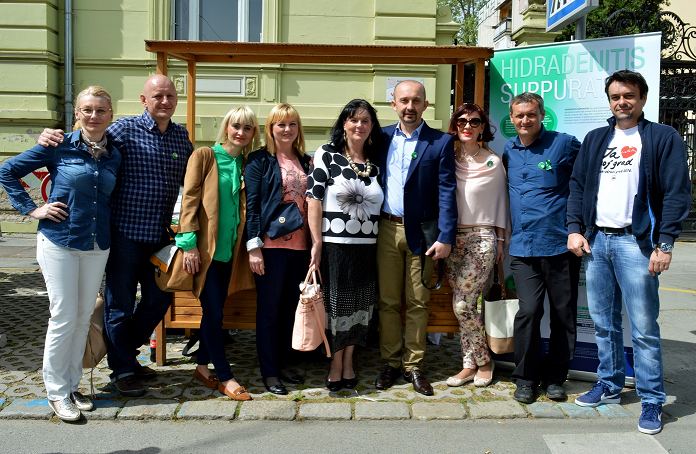 Osijek, 17. travnja 2016.
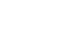 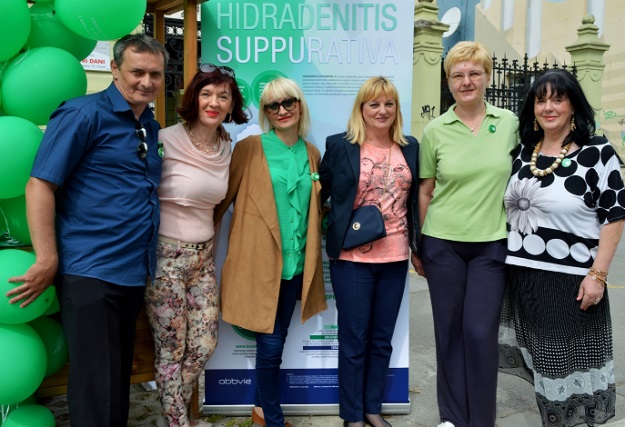 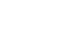 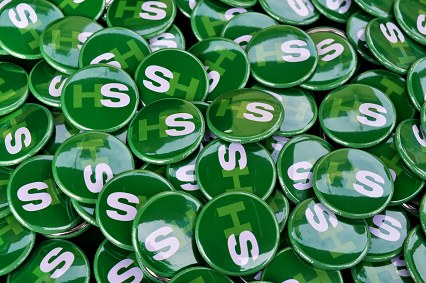 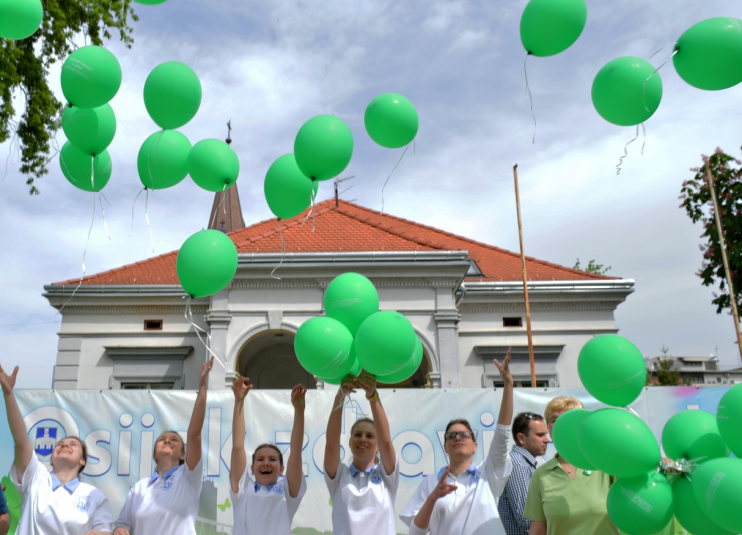 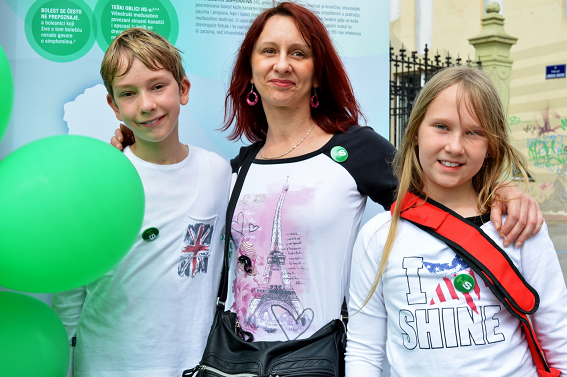 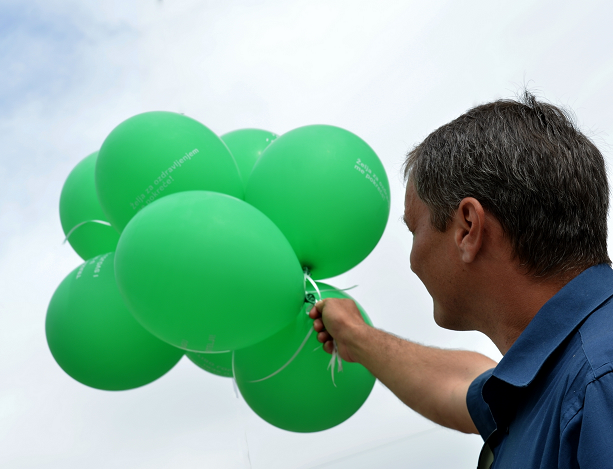 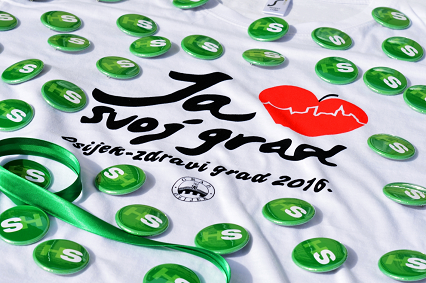 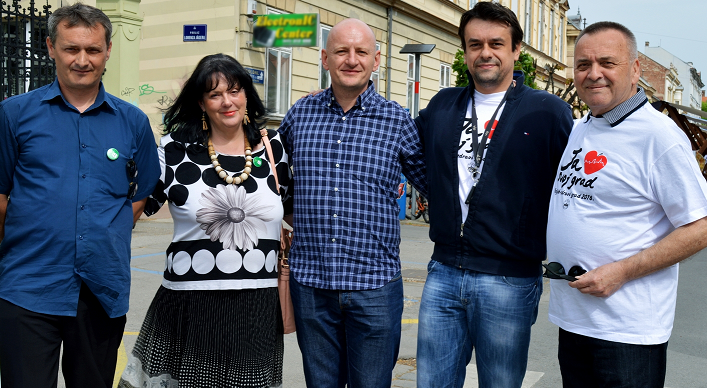 19
INTERDISCIPLINARY APPROACH! STRONGER THAN  HS!!!!
Interdisciplinarni pristup – ključ uspjeha za liječenje HS-a
Gastroenterolozi
Plastični kirurzi
Ginekolozi
Dermatolozi
Internisti
Psiholozi
Psihijatri
Med. sestre
Nutricionisti...
Obiteljska 
medicina
Reumatolozi
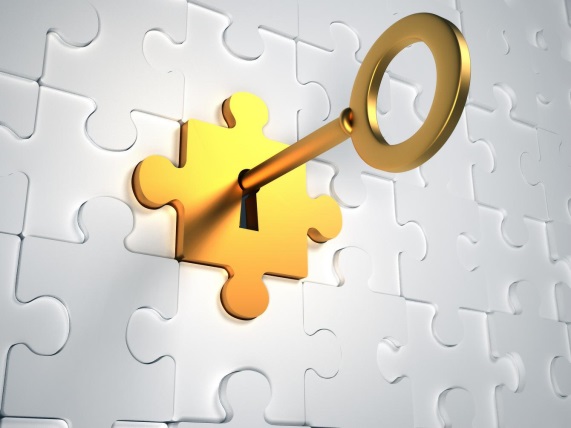 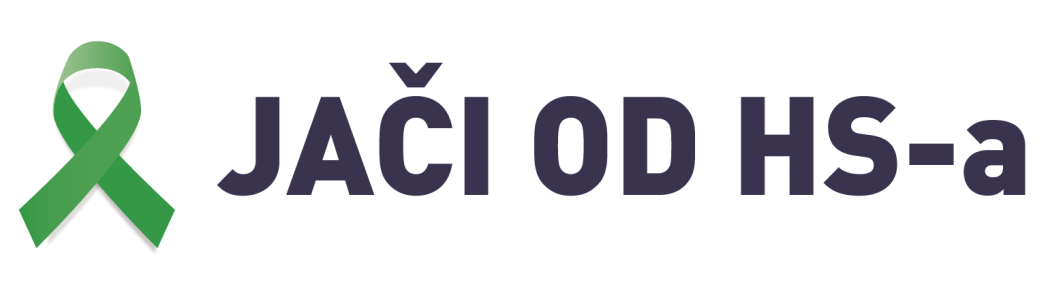 WHERE WE ARE?
A lot of work has been done!
Our patients are connected due to influence of media, themselves and us as dermatologists
General medicine practitioners are better informed
Other specialists are included
We have Guidelines for both Psoriasis vulgaris and Hydradenitis suppurativa
We have comprehensive therapy for both illness
We have precious materials for scientific researches